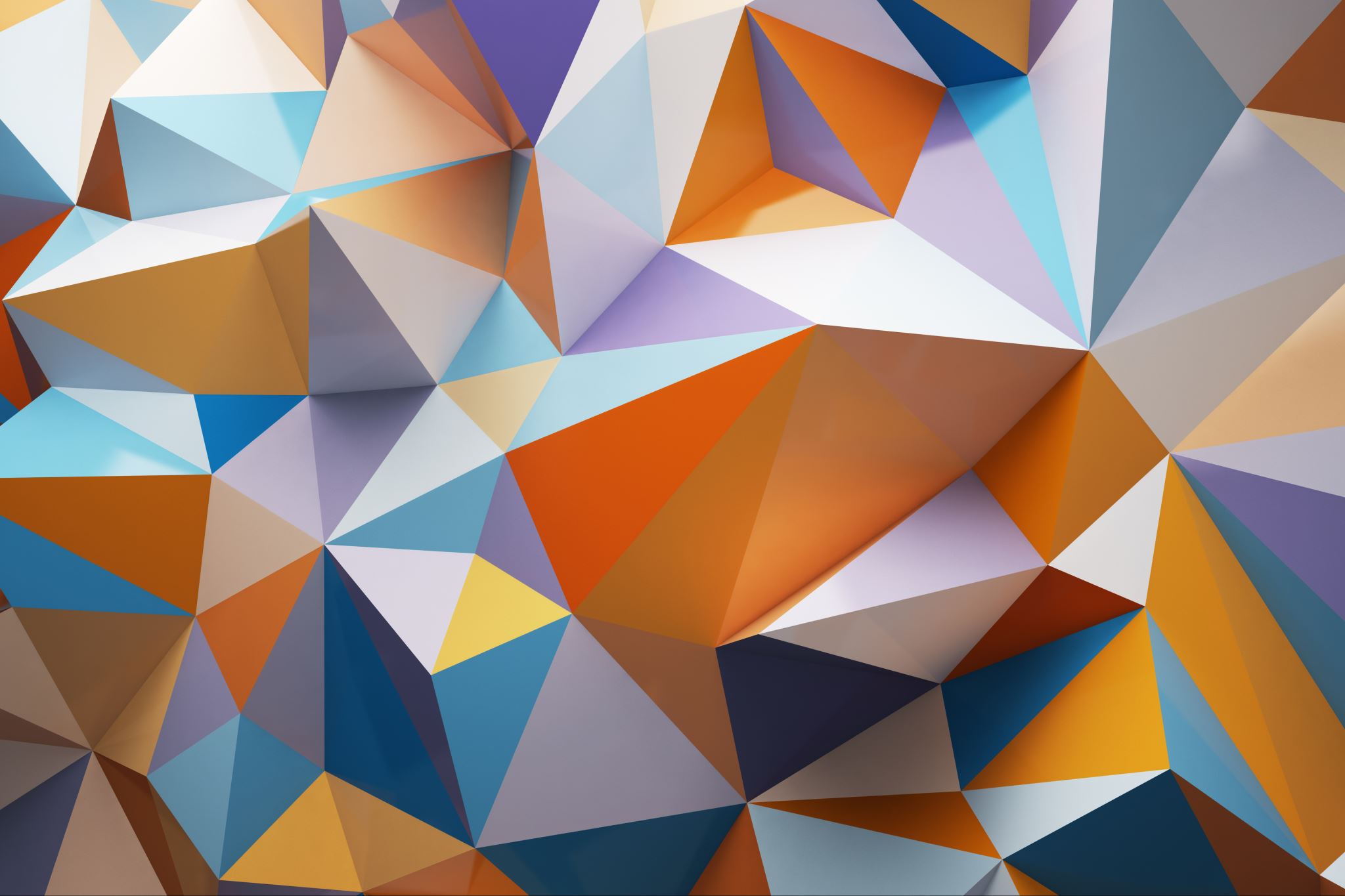 Hodnocení a testování v Et, ergodiagnostika.
Mgr. Marie Krejčová
Základy testování v ET
Metody hodnocení v ET
= strukturovaná konverzace, kterou ETT získává vhled do klientova světa



Neřízený & řízený:
Neřízený: = nestandardní, klient má možnost volby tématu, není předem naplánován, ETT do jeho průběhu zasahuje nenápadně (1. kontakt na lůžku)
Řízený: = informace od klienta získáváme zaměřeným a organizovaným způsobem, vymezení tématu, formulace a pořadí otázek


Anamnéza:
NO, RA, sociální A, bytová situace, zjištění zájmů, režim dne...
Rozhovor
Příprava: vše, co se děje před rozhovorem s klientem, ETT řeší otázky svého poslání, co potřebuje umět, jaké má cíle, zdroje a východiska, o co se opírá apod. Úkolem ETT v této fázi je, aby si ujasnil, čím pomáhá.

Otevření společné práce s klientem: sjednání schůzky, uvedení do pracovny, začátek rozhovoru, získávání důvěry klienta, součástí úvodní fáze dialogu je dojednávání pozice pracovníka (a jeho nabídky) a objednávky klienta. Cílem je, aby bylo oběma jasné, co pracovník může nabídnout a co si klient přeje.

Průběh rozhovoru: dosahování společného cíle a řešení problémů

Ukončení rozhovoru: ověření úspěchů a zhodnocení společné práce


Další příprava: vzdělávání, seberozvoj, supervize atd.
Fáze rozhovoru
METODY HODNOCENÍ V ET
POZOROVÁNÍ:
klienta včetně reakce na zátěž, emočních projevů, péče o zevnějšek. Na závěr vyšetření uvede ET silné a slabé stránky klienta, z nichž pak vychází při plánování terapeutické intervence. 

DOTAZNÍKY A POSUZOVACÍ ŠKÁLY:
Standardizovaný dotazník SF-36 (short form measure of generic health status s 36 otázkami)
Dotazník WHO DAS II (WHO disability assessment scale s 36 otázkami), provádí se formou strukturovaného rozhovoru
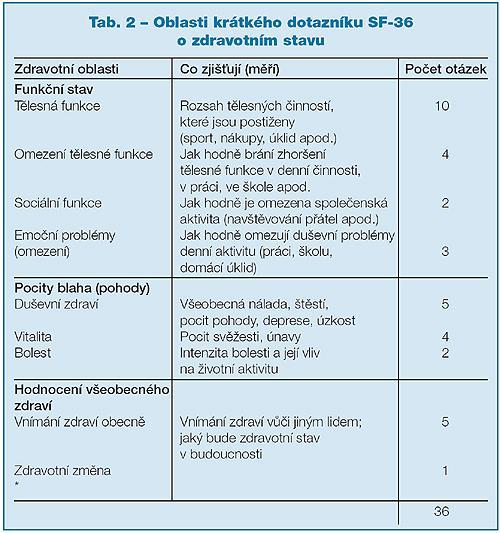 Standardizovaný dotazník SF-36
HODNOCENÍ (TESTY)
= zhodnocení funkčních dovedností v různých oblastech

Kvantifikované hodnocení, tedy výsledek je vyjádřen číslem. 
Test má být validní a spolehlivý. Měl by být dostatečně citlivý, aby odhalil změny, k nimž došlo vlivem terapie (a tím potvrdil její účinek). 
je standardizovaný = ověřený na dostatečně velké skupině osob zdravých i osob se zdravotním postižením. 
určena norma pro zdravou populaci. 
Slouží k vytvoření krátkodobých cílů, popř. úpravě léčebného postupu

Hodnocení klienta probíhá během jednotlivých sezení

Typy standardizovaných testů:
Výkonové: testy schopností, zaměřené na výkon klienta
Testy osobnosti: temperamentové, charakterové, adaptační aj.
VÝKONOVÉ TESTY V ERGOTERAPII 1
Testy běžných denních činností (ADL):
Nejvyužívanější, hodnocení zvládání ADL (sebeobsluha)
Činnosti, které provádíme každodenně, běžně.
Barthel Index
pro pacienty s neuromuskulárním onemocněním, test osobní nezávislosti
Hodnotí celkem 10 položek z oblasti sebeobsluhy a mobility. Za zvládnutí každé činnosti získá hodnocení plný počet bodů (obvykle 10), na zvládnutí s dopomocí 5 bodů, při nezvládnutí 0 bodů. Tedy celkový součet bude mezi 100 body (zvládl vše) a 0 body (nezvládl žádnou položku). 
neměří ale psychické funkce a sociální adaptabilitu.
PADL = personální ADL:
Příprava jídla, koupání & sprchování, osobní hygiena & péče o vzhled (holení, make-up, péče o vlasy, nehty, čištění zubů...), oblékání, použití toalety (vč. katetrů, péče o kolostomii), péče o osobní pomůcky (naslouchátka, čočky, protézy, ortézy...)
IADL = instrumentální ADL:
Vedení a údržba domácnosti (zahrada, údržba a oprava osobních věcí, příprava jídla), hospodaření s penězi a vedení rozpočtu (použití kreditní karty, platba přes internet, plánování finančních výdajů), mobility (MHD, auto, taxi), péče o druhé a o domácí zvířata, péče o vlastní zdraví (udržování kondice, užívání léků)
MINI MENTAL STATE:
test kognitivních funkcí
Krátký test psychického stavu. 
Hodnotí orientaci klienta v čase a prostoru, paměť a porozumění pokynům
VÝKONOVÉ TESTY V ERGOTERAPII
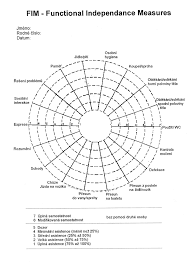 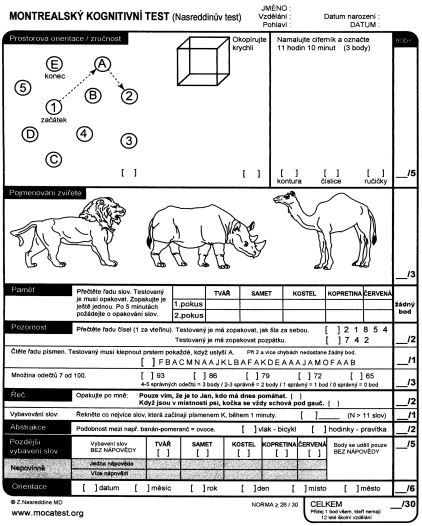 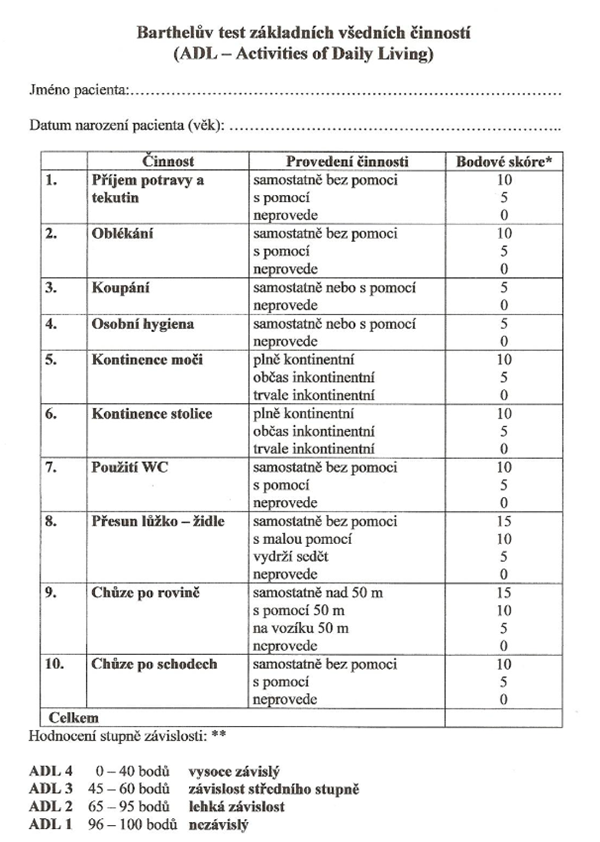 VÝKONOVÉ TESTY V ERGOTERAPII 2
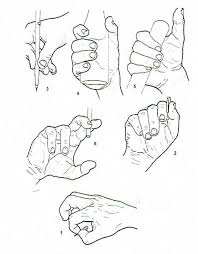 FIM = Functional Independence Measure:
Funkční míra nezávislosti, ve velké míře využívaný u pacientů po CMP
Vychází ze základního hodnocení indexu dle Barthelové + doplněn sledováním kognitivních funkcí (18 činností v 6 kategoriích): komunikace, sociální funkce...

FTR = funkční test ruky

A-ONE:
= neurobehaviorální hodnocení ADL pro dospělé s pchch CNS
ERGODIAGNOSTIKA
Využívá se pro zhodnocení pracovních aktivit a pracovního potenciálu 

U nás pouze nestandardizované testy:
v ČR má většina pracovišť vlastní ergo testy, které však mají odlišné nároky

Zjišťujeme:
původ a rozsah obtíží v jednotlivých oblastech života (soběstačnost, pracovní aktivity, hra...)
individuální potřeby klienta

Plánování krátkodobého a dlouhodobého ergoplánu a stanovení cílů terapie
Sledování vývoje zdravotního stavu klienta
Sledování účinnosti ET intervence a její efektivity v léčbě
Zajištění kompenzačních pomůcek, adaptace prostředí
The Jacobs Prevocationals Skills hodnocení
= hodnocení předpracovních dovedností dle Jacobsové

Test pro zhodnocení pracovního potenciálu u klientů s lehkým mentálním postižením

Přeložen a zaveden do praxe Janem Pfeifferem

Výsledkem testu je získání přehledu o schopnostech klienta ve třech oblastech:
Fyzické dovednosti: = koordinace pohybů, koordinace oko-ruka, motorický plán činností, schopnost používat nástroje
Pracovní schopnosti: = schopnost soustředit se na úkol, pracovat dle instrukcí (verbálních, psaných, vizuálních, organizační schopnosti, schopnost dělat rozhodnutí)
Pracovní chování: = schopnost udržet pozornost, řešit problémy a další praktické znalosti (rozeznávání písmen, čísel, hodnoty)
The Jacobs Prevocationals Skills Assessment
DVA PŘÍSTUPY VE VYŠETŘENÍ KOGNITIVNÍCH FUNKCÍ
Přístup zdola-nahoru
Hodnotí funkce prostřednictvím výkonu jedince ve 3 oblastech:
Soběstačnost
Pracovní či produktivní činnosti
Volnočasové činnosti
Hodnocení motivace, denních zvyklostí a rolí, které zastává
ETT spolupracuje s pacientem při výběru, organizaci & provádění činností, které jsou cíleně na jeho problém.
Více preferovaný kromě akutní fáze

Ve vyšetření i terapii postupujeme od komplexních činností (kupř. oblékání) k jednotlivým složkám činnosti
Kupř. senzomotorická složka: schopnost funkčního ROM potřebného k oblékání, dostatečná svalová síla a výdrž, koordinace oko-ruka, schopnost udržet rovnováhu...
Přístup shora-dolů
Goniometrie (měření ROM)

Měření svalové síly a síly stisku

Měření edému na HKK

Měření rychlosti a počtu opakování

Hodnocení bolesti
Hodnocení pacienta z hlediska biomechanického přístupu
Ergoterapeutické hodnocení funkčního stavu u neurologických pacientů
Hodnocení hrubé motoriky
Změny poloh, přenos váhy
Hodnocení jemné motoriky:
Posouzení funkčního úchopu vč. všech jeho fází + zručnost, obratnost, stabilita trupu
Koordinace: pohyby precizní, cílené, načasování? 
Některé úkoly jsou zaměřené na rychlost a přesnost. Je zde měřen čas a výsledek ze vstupního hodnocení můžeme srovnat s dalšími výsledky získanými v průběhu ergoterapeutického procesu
Ergoterapeut nesmí zapomínat na bimanuální aktivity (= používá obou rukou najednou). 
např. otevírání láhve, zavazování tkaniček, použití příboru, loupání jablka atd. 
Funkční motorika HKK:
Placing HKK, ROM, vyšetření taxe, diadochokinéze a mimovolních pohybů (fascikulace, třes, dyskinéze)
Dynamometr - síla stisku
Čití, svalový tonus a rovnováha
Hodnocení soběstačnosti a aktivit denního života (ADL)

V terapii důraz na funkční činnost (krájení, oblékání), ne na dílčí motorické komponenty činnosti, a na kvalitu pohybu.
JEMNÁ MOTORIKA – F-CE RUKY
HODNOCENÍ ÚCHOPU
Každý člověk může úchop využívat buď unilaterálně nebo bilaterálně:
unilaterální využití – buď pravou horní končetinou, nebo levou horní končetinou 
bilaterální využití – simultánně nebo alterace. 

Stav a funkci úchopu & jeho kvalitu ovlivňují složky fyzického stavu: 
muskuloskeletální 
neurologické 
rozsah pohybu 

Kvalitu provedení úchopu ovlivňuje:
svalová síla, ROM, rychlost, koordinace, výdrž a unavitelnost
provedení natažení horní končetiny: důležitá je stabilizace trupu, vzdálenost HK od předmětu, křížení osy
pohybová iniciativa, taxe, čití, edém, bolest, svalový tonus
praxe: jaký typ úchopu si pacient vybere, jakým způsobem manipuluje s předměty – zda celou rukou, částí ruky, prsty

Nepřímé provedení úchopu výrazně ovlivňuje: 
psychický stav a motivace k činnosti.
ROZDĚLENÍ ÚCHOPŮ
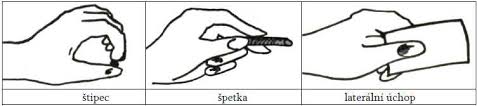 I) PRIMÁRNÍ – úchop, který je proveden prsty či dlaní:
Úchop jemný (precizní) a úchop silový. 
Antigravitační úchop – taška, kbelík- váha v rovnováze se silou prstů. Nesení na rameni (pytel, lyže) 
Statické & dynamické
Dynamické úchopy: jednoduché (zapalovač) & složité (pecka) 
Statické: bidigitální, pluridigitální a dlaňové. 
A) Bidigitální úchopy - dochází k použití dvou prstů (např. pinzetový, klíčový, mincový, klešťový, cigaretový). 
pinzetový úchop – „dvouprstní“, bříška ukazováku a palce jsou proti sobě 
nehtový úchop – podobný jako pinzetový, ale zapojí se více části nehtů. Jedná se o velmi jemný úchop potřebný ke sběru drobných věcí (např. jehla) 
klíčový úchop – přitisknutí předmětu 2.článku palce k 1. a 2. článkům ukazováku, např. pro odemykání, přesný 
cigaretový úchop
B) Pluridigitální úchopy: využívají více prstů pro úchop (např. úchop tužkový, špetka, kulový, válcový, antigravitační) 
tužkový úchop – funkce tří prstů a opora o hřbet ruky, velmi přesný 
špetka – „tříprstový“ úchop, použití např. při solení, přesný 
C) Dlaňové úchopy: provádějí se pomocí dlaně, patří k nim kulový úchop a válcový úchop.
kulový úchop – z ruky se udělá koule, je důležitější tlak prstů než dlaně, použití např. pro zašroubování žárovky, uchopení jablka atd. 
válcový úchop – například pro úchop hřebenu, tyče, rukojeti, násady atd.

II) SEKUNDÁRNÍ – náhradní typ úchopu, který je proveden jinými částmi těla, např. hlava – rameno, zuby, podpaží, loket apod.
III) TERCIÁLNÍ - úchopy pomocí ortézy či adjuvatikem
ROZDĚLENÍ ÚCHOPŮ
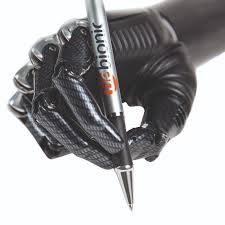 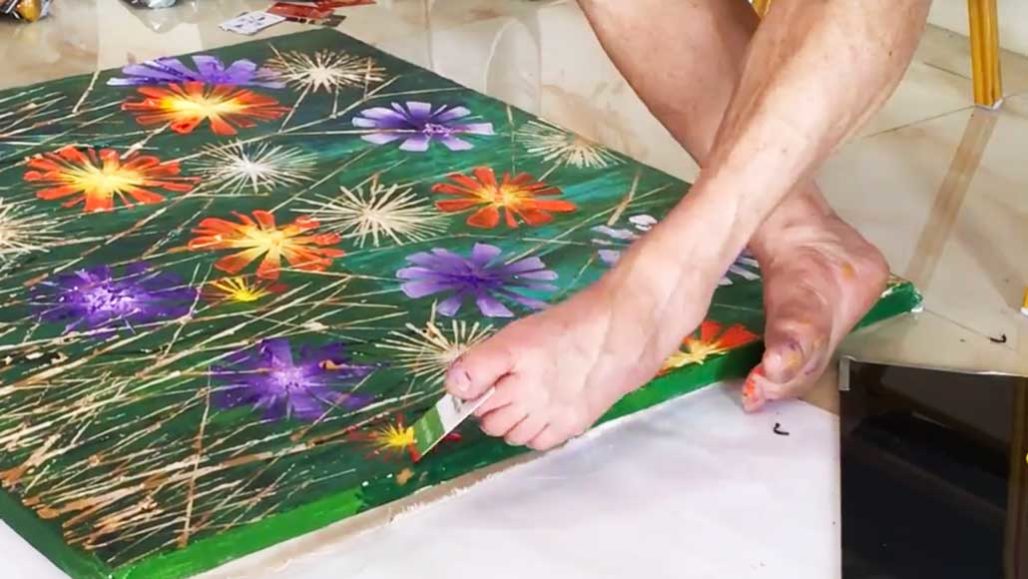 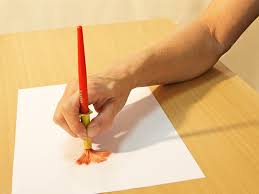 Fáze úchopu
PŘIBLÍŽENÍ ( =apropinquace) hodnotíme:
stabilitu trupu
pohybové vzorce v jednotlivých segmentech
izolované pohyby na HKK
UCHOPENÍ hodnotíme:
postavení palce, prstů a flexi zápěstí
ROZEVŘENÍ (extenze) 
SEVŘENÍ (inkluze, flexe) 
DRŽENÍ (retence) 
UVOLNĚNÍ (relaxace) 
Není potřeba stabilizovat segment končetiny v určité poloze
nutnost zevní opory 
poloha zápěstí a předloktí
ODDÁLENÍ (detence)


Pro hodnocení je nutný celkový obraz, pokud jsou předměty umístěné v různých polohách (před, za, nad, pod)
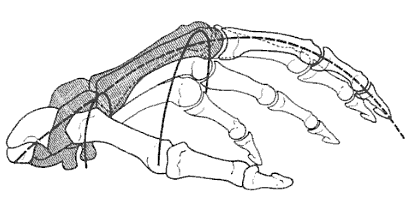 nejčastěji u pacientů s neurální patologií
MOŽNÉ DEFICITY:
Zacílení úchopu:
možné poruchy vizuálních drah či pohybů očí: adekvátní koordinaci oko-ruka 
pch vestibulárního systému
neschopnosti adaptace vestibule - okulárního reflexu na změny v náročnosti úchopu (např. při poruchách mozečku)
Poruchy koordinace: Typické prodloužení reakční doby při úkolech, kde se měří čas. 
Poruchy senzoriky: vliv na úchop a sílu stisku 

Na provádění úchopu má vliv rozložení a zpracování informací v mozkových hemisférách. 
Pravá hemisféra: zpracovává vizuální zpětnou vazbu pro přizpůsobení pohybu. To má vliv na zacílení pohybu, zvýšené nároky na přesnost. 
Levá hemisféra: má za úkol motorické programování, tedy načasování, posloupnost kroků, fází úchopu (flexe, extenze, vnitřní rotace atd.).
Poruchy úchopu
Standardizované testy
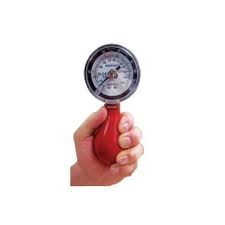 Jebsen Taylor test: 30 min.
Hodnotí jemnou motoriku a funkčnost ruky s lehkými a těžkými předměty.
Simulace aktivit denního života mezi jednotlivými podúkoly: psaní, otáčení karet, sbírání drobných předmětů, simulace jedení, stavění věže, zvedání velkých lehkých a těžkých předmětů. Cca na 30 min.
Purdue pegboard test (model 320 20): 30 min.
K výběru zaměstnanců pro práci vyžadující obratnost jemné a hrubé motoriky a koordinace
Test simuluje práci v továrně a ve výrobě
Hodnotí 2 typy aktivit: velké pohyby rukou, prstů a paží & obratnost konečků prstů
Využití u pacientů s neurologickým, ortopedickým, revmatologickým, fyzickým postižením.
Funkční test motoriky ruky:
= orientační zjištění schopností HKK
funkční test s časovými limity pro jednotlivé položky (manipulace s předměty na panelu, samostatné úkoly)
Dynamometr Jamar:
Vyšetření svalové síly stisku ruky
Přístroj má 5 roztečí (9, 12, 14.5, 17, 20). 
Měření maximální síly ve 3 pokusech na každou rozteč  - udává se průměr.
Nine Hole Peg Dexterity Test:
Vhodné jako trénink jemné motoriky: koordinace oko-ruka
Pro osoby s poruchou v oblasti jemné motoriky a obratnosti rukou
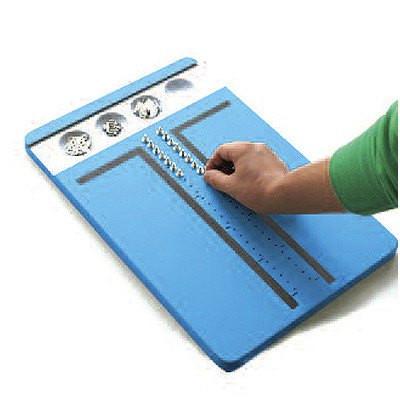 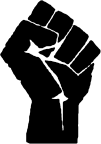 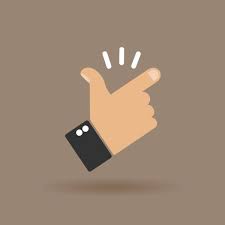 Vyšetření koordinace pohybu prstů a rukou
Pacient provádí tyto gesta:

Lusknutí
Ruka v pěst
Tlesknutí
Hra na klavír
Gesto "OK"
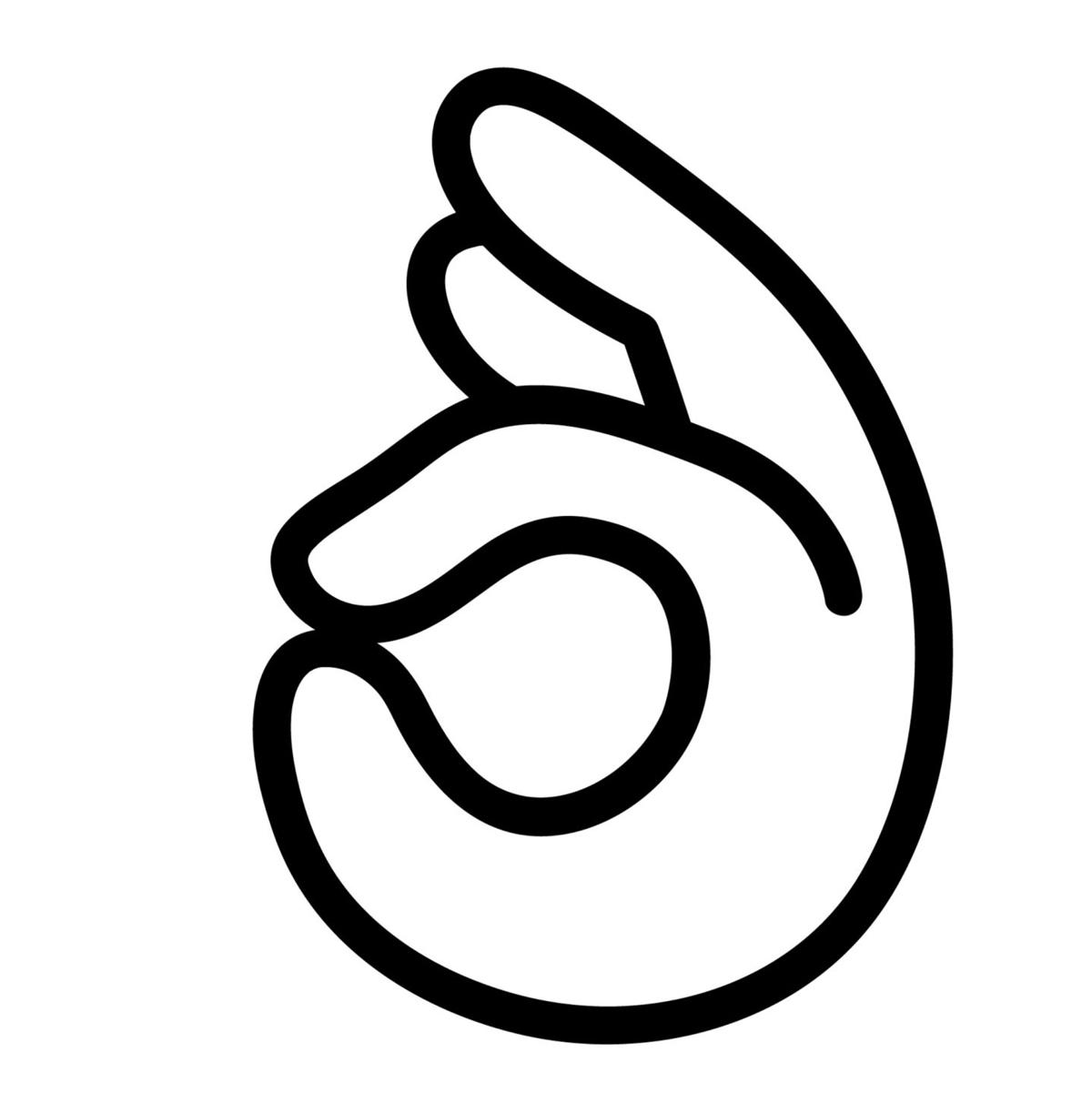 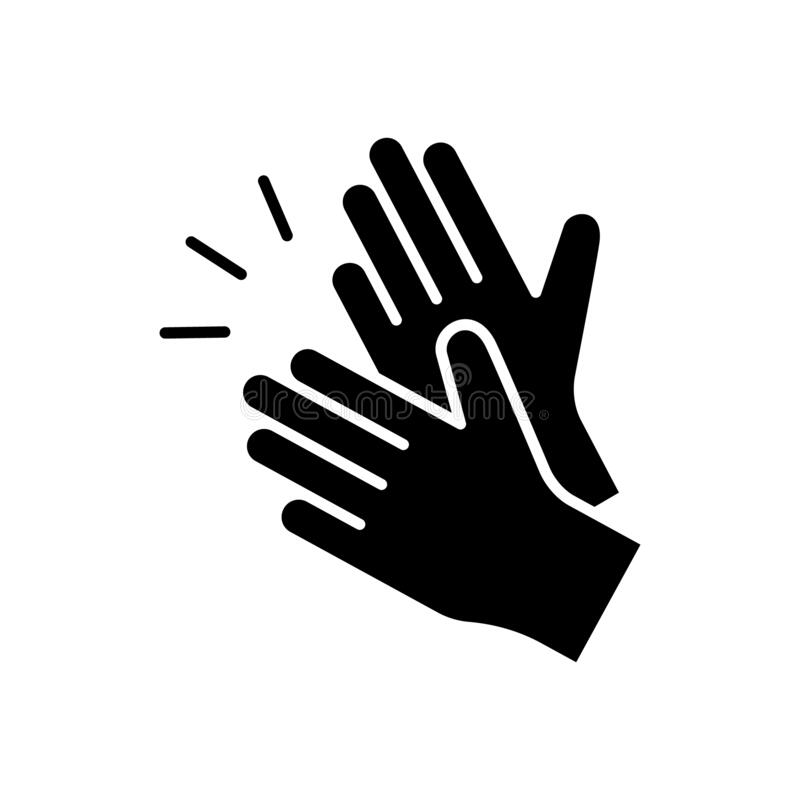 Hodnocení čití
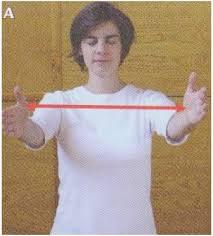 Povrchové: = exteroceptivní čití spolu se senzorickými analyzátory (zrak, sluch, čich, chuť)
Taktilní doteky: lehkým dotekem, hlazením kůže vatou, aplikace jemného tlaku prsty
Norma: rozeznat tlak či dotyk ve vzdálenosti 1,5-3 cm. Nad 3 cm= pch citlivosti pro dotyk
Algické, termické, diskriminační (norma: rozeznat vzdálenost 2 bodů do 6 mm)
Hluboké: šlachové, svalové, kloubní spolu s analyzátorem vestibulárním, patří k proprioceptivnímu
Vnímání pohybocitu (napodobit celý pohyb 2. - nevyšetřovanou - stranou) a polohocitu (napodobit polohu)
Vyšetřovaný určuje směr a úhel při PROM v jednotlivých kloubech končetin
Vnímání vibrací: ladičku přikládáme na místa, kde je kost těsně pod kůží
Tělesné schéma: jak člověk vnímá polohu, umístění a vztahy mezi jednotlivými částmi těla
Integrující čití: stereognozie (poznávat hmatem materiál, tvar či předmět při zavřených očích)
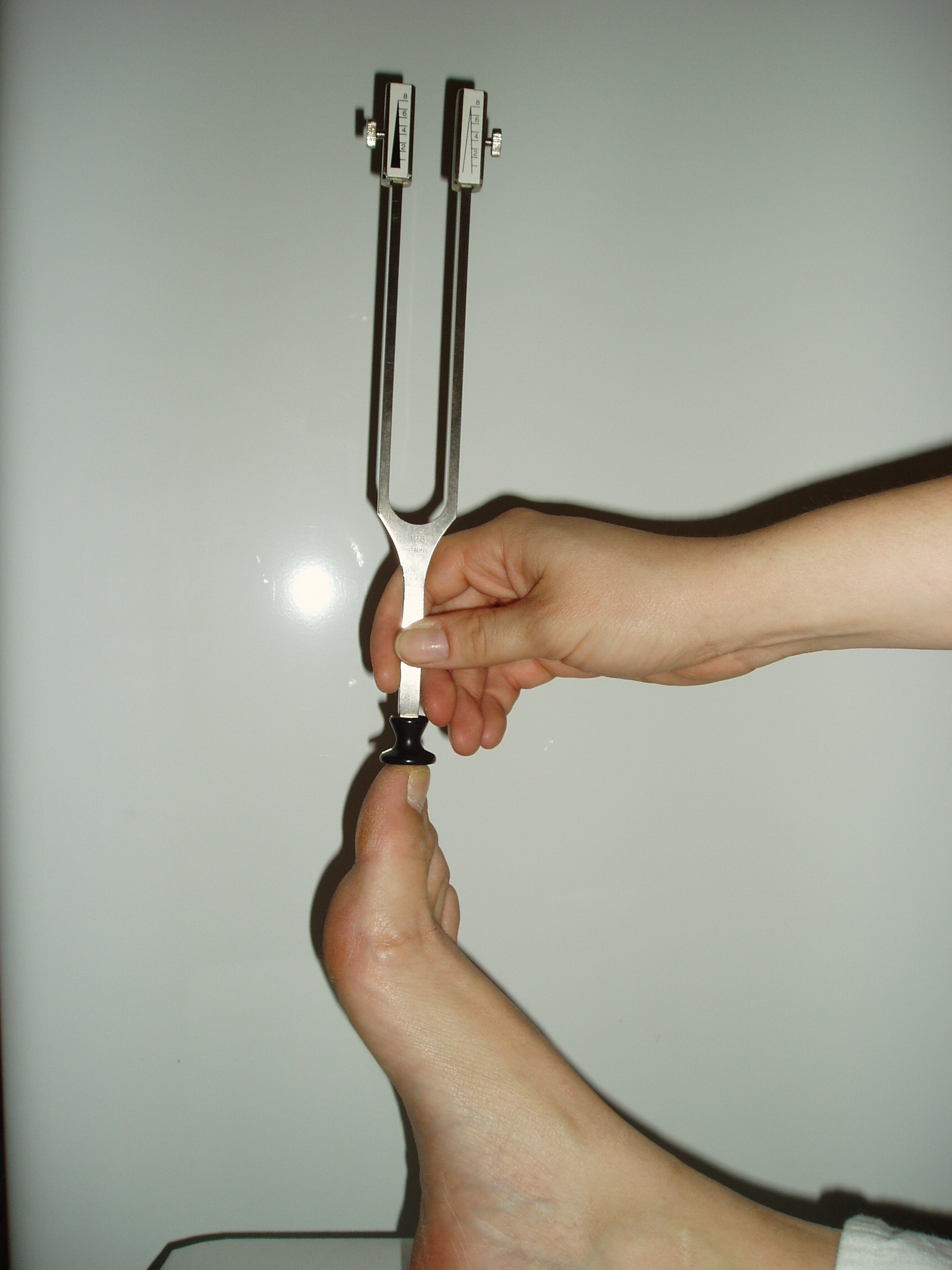 Vyšetření kognitivních funkcí
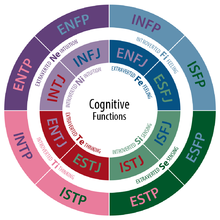 Orientace: místo, čas, osoba, situace
Krátkodobá paměť: vizuální, sluchová...
Dlouhodobá paměť: vizuální, sluchová...
Chápání instrukcí: jedno a vícestupňové úkoly
Pozornost
Plánování
Řešení problémů
Řeč: plynulost, vybavování slov, porozumění pacienta
Nonverbální komunikace
Čtení 
Psaní 
Počítání
Sociální interakce
Hodnocení pacientů s psychosociálními poruchami
Duševní zdraví, psychická odolnost, stigmatizace
Hodnocení:
Schopnosti, dovednosti & zájmy:
Kompetence vykonávat ADL, pracovní činnosti, volnočasové aktivity
Hodnocení dovedností, schopností
Osobnostní rysy
Podpůrné sítě (rodina)
Očekávání v oblasti zájmů (potřeba věnovat se zájmům, dřívější zájmy)
Oblast dysfunkce:
Rovnováha v aktivitách všedního dne, role, potenciál změny, motivace, hodnocení prostředí 
Standardizované hodnocení rolí, chování a využití denních aktivit: 
OPHI = Occupational Performence History Interview
Occupational Questionnaire (dotazník denních aktivit),
COTE = Comprehensive Occupational Therapy Evaluation, geriatrická škála deprese, osobnostní dotazníky
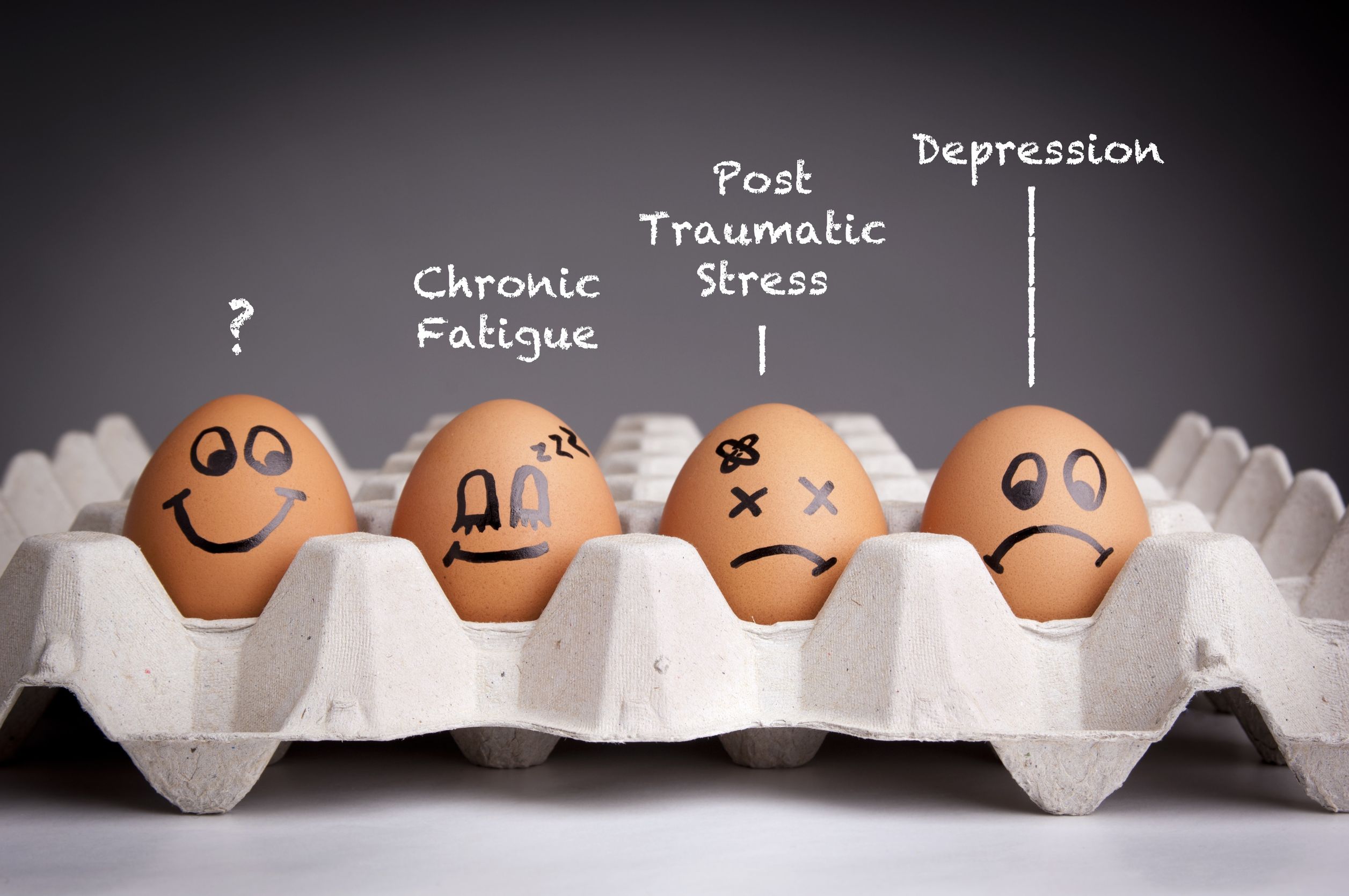 MEZINÁRODNÍ KLASIFIKACE FUNKČNÍCH SCHOPNOSTÍ (ICF), POJMY AKTIVITA A PARTICIPACE
Klasifikace MKF je součástí souboru klasifikací Světové zdravotnické organizace a je určena pro měření zdravotního postižení na individuální i populační úrovni.
je určena pro účely hodnocení stupně disability, posuzování zdravotní způsobilosti k práci, posuzování speciálních potřeb ve vzdělávání, předepisování a proplácení zdravotnických prostředků, pro účely zdravotních pojišťoven, pro zjišťování zdravotního stavu jako podkladu pro posouzení ve věcech dávek a služeb sociálního zabezpečení zaměstnanosti, pro posuzování dlouhodobě nepříznivého zdravotního stavu ve věcech sociálního zabezpečení a zaměstnanosti a pro statistické účely při hodnocení zdravotního stavu. 
Univerzální nástroj k hodnocení typu a stupně zdravotního postižení
v r. 2001 schválen WHO. Jde o rozsáhlou publikaci popisující změny v obl. tělesných struktur, tělesných funkcí, v obl. aktivit a participací. 
zpracovává i faktory prostředí, které mohou negativní důsledky zdrav. postižení zmírnit nebo zhoršovat.
Tři úrovně klasifikace- orgány, celý člověk, handicap 

Kvalifikace: 0- žádná porucha, 1- mírná, 2- střední, 3- těžká, 4- úplná, 8- není specifikována, 9- nelze aplikovat 

Hodnoty kvalifikace:
0 = žádná pch: nepřítomna, zanedbatelná 0-4 % 
1 = lehká pch: nepatrná, nízká 5-24 %
2 = středně těžká pch: střední, snesitelná 25-49 %
3 = těžká pch: vysoká, extrémní 50-95 %
4 = úplná pch: totální, úplná 96-100 %

Hodnotí se- tělesná funkce, struktury těla, aktivity a participace, faktory prostředí 

Dvě osoby se stejnou nemocí mohou mít rozličný stupeň funkční schopnosti & dvě osoby se stejným stupněm výkonnosti nemusí mít nezbytně stejné zdravotní problémy.
Klasifikace MKF
AKTIVITA A PARTICIPACE DLE MKF
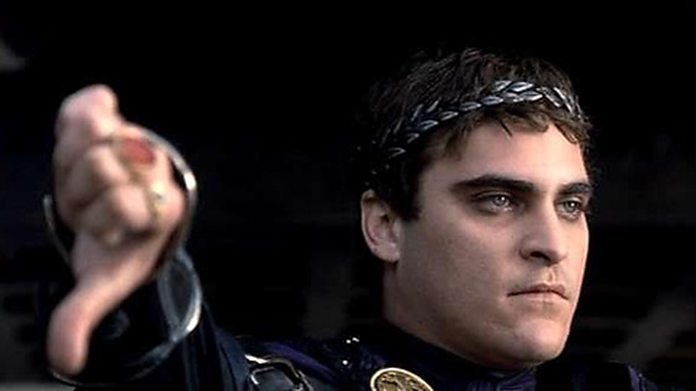 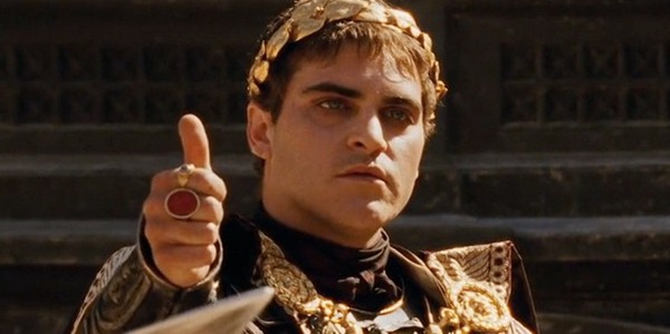 Děkuji za pozornost!
Literatura
Brabencová, M., Neverišová, K. (2014). Základní pojmy a oblasti působení v ergoterapii. Brno, FSpS MUNI.
Klusoňová, E. (2011). Ergoterapie v praxi. Brno, Czech Republic: NCONZO. 
Krivošíková, M. (2011). Úvod do ergoterapie. Praha, Czech Republic: Grada a.s.